Проект Move or lose
Наша команда и ее участники
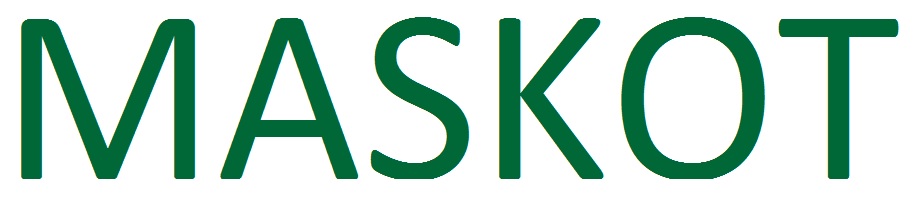 Техническое задание
Цель проекта либо концепцияЦелью данного проекта является разработка мобильного приложения с последующим размещением в сети Интернет.
Общие требования-Стилистическое оформление приложения должно соответствовать корпоративному стилю и использовать его цветовые и графические элементы, логотип компании.-Сделать базу вопросов и ответов к нимТехнические требованияПриложение должен предоставить доступ к игре всем желающим
Описание разделов сайта-Правила игры-Вкладка с самой игрой
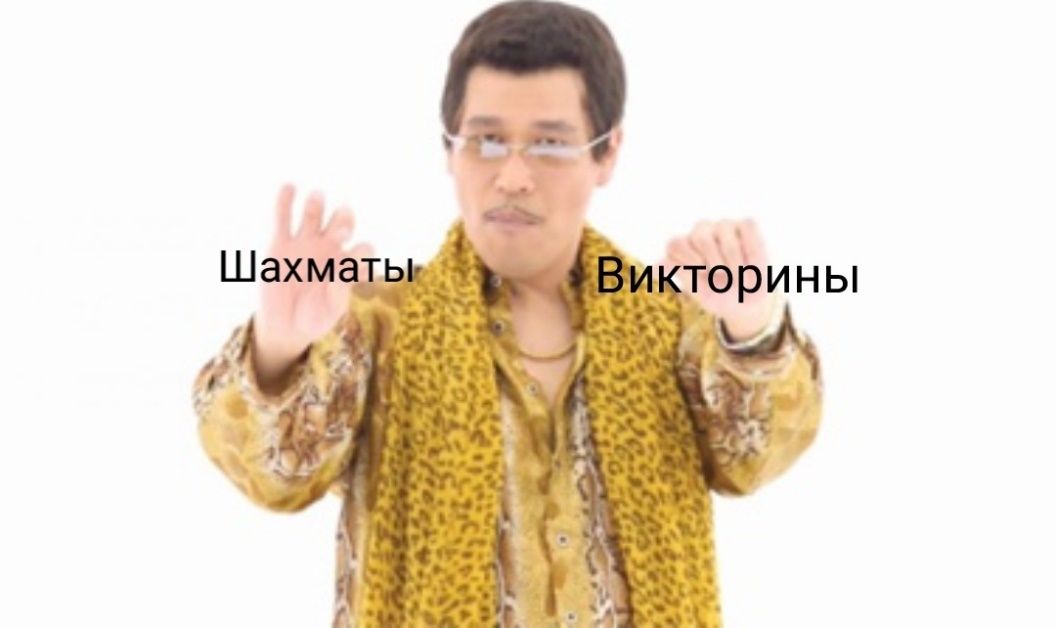 О проекте
Наш проект будет представлять из себя развивающую игру для людей старше 14 лет. Главной сутью игры будет победа в игре шахматного типа.
Cуть игры
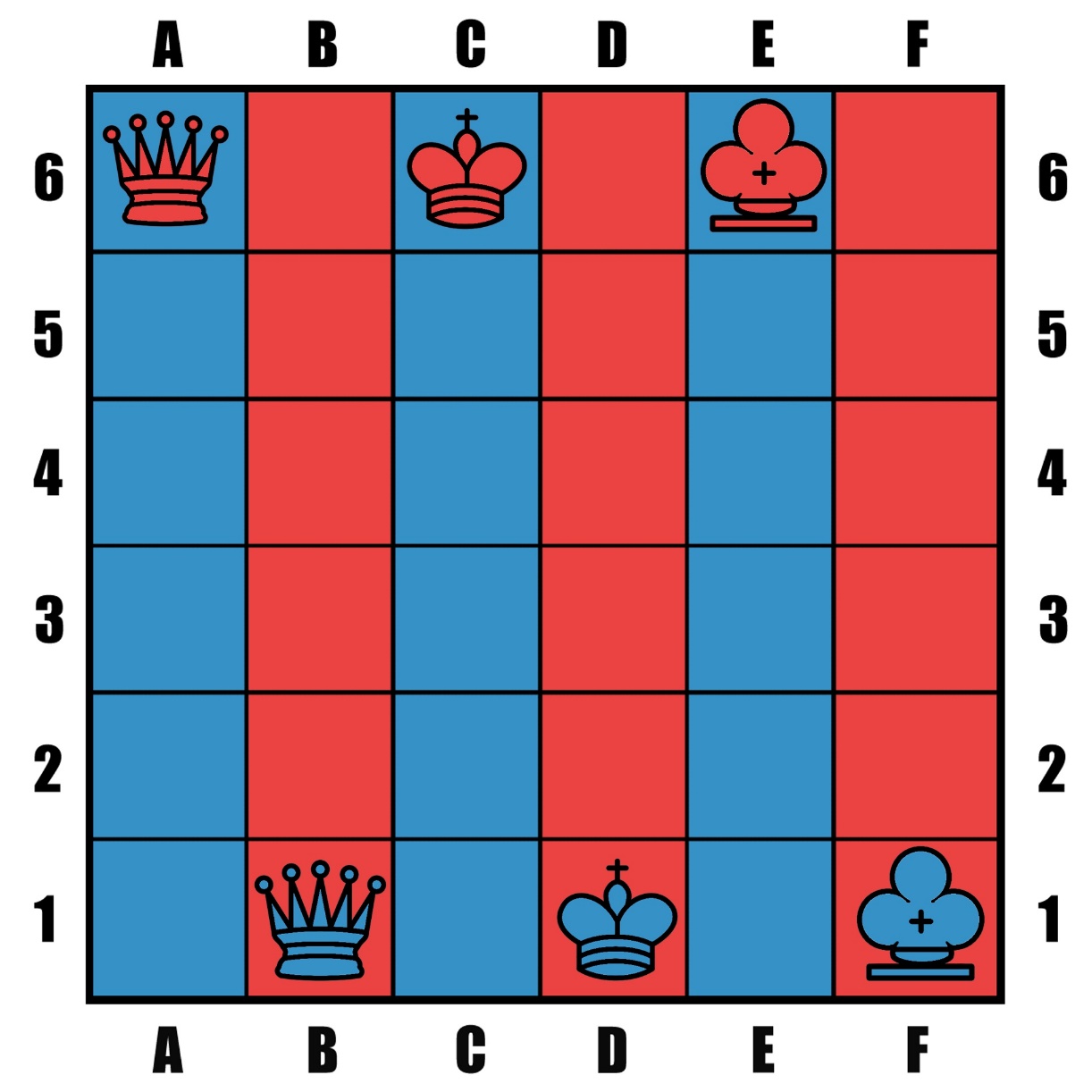 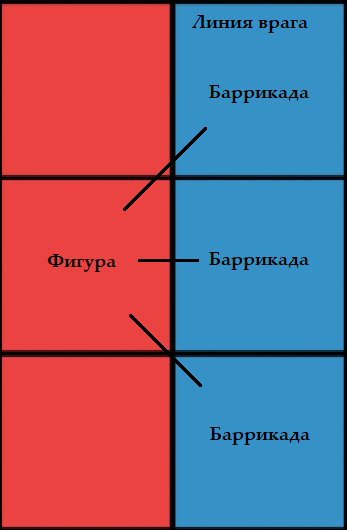 Стэк технологий
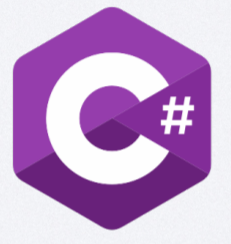 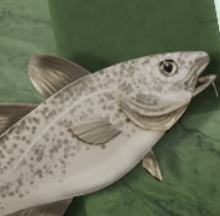 Анализ конкурентов на рынке
Были проанализированы следующие мобильные приложения 
-Chess.com 
–Castle Quiz
Мы скачали эти приложения и играли. Поэтому наша оценка объективна. А именно, были рассмотрены сильные стороны как со стороны дизайна, так и со стороны играбельности. Были выделены плюсы и минусы каждого приложения.
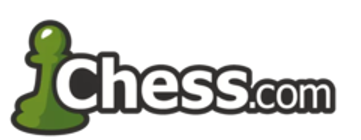 Максимум интересной информации
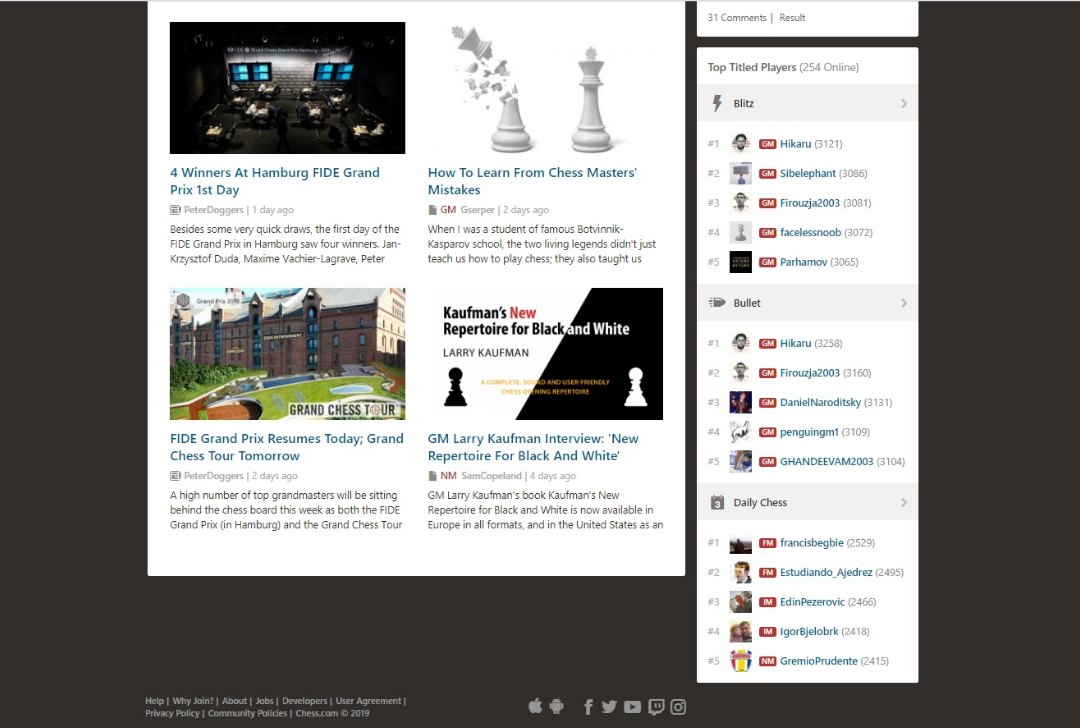 Красивый дизайн
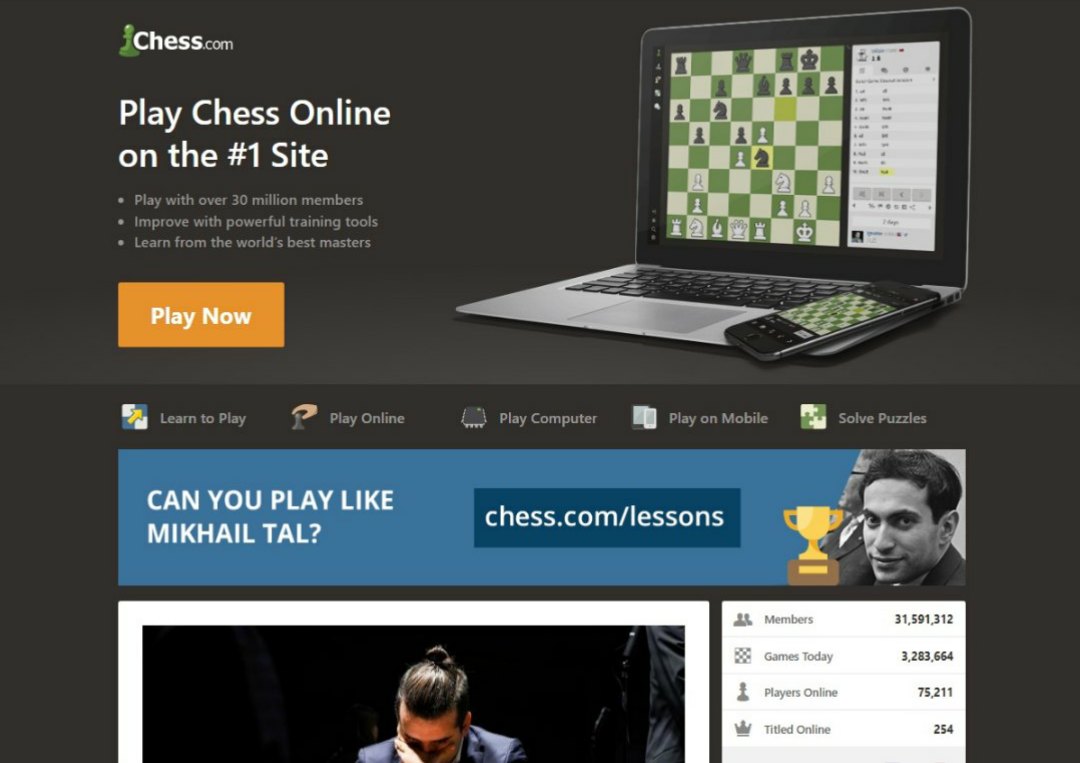 Приложение на Android
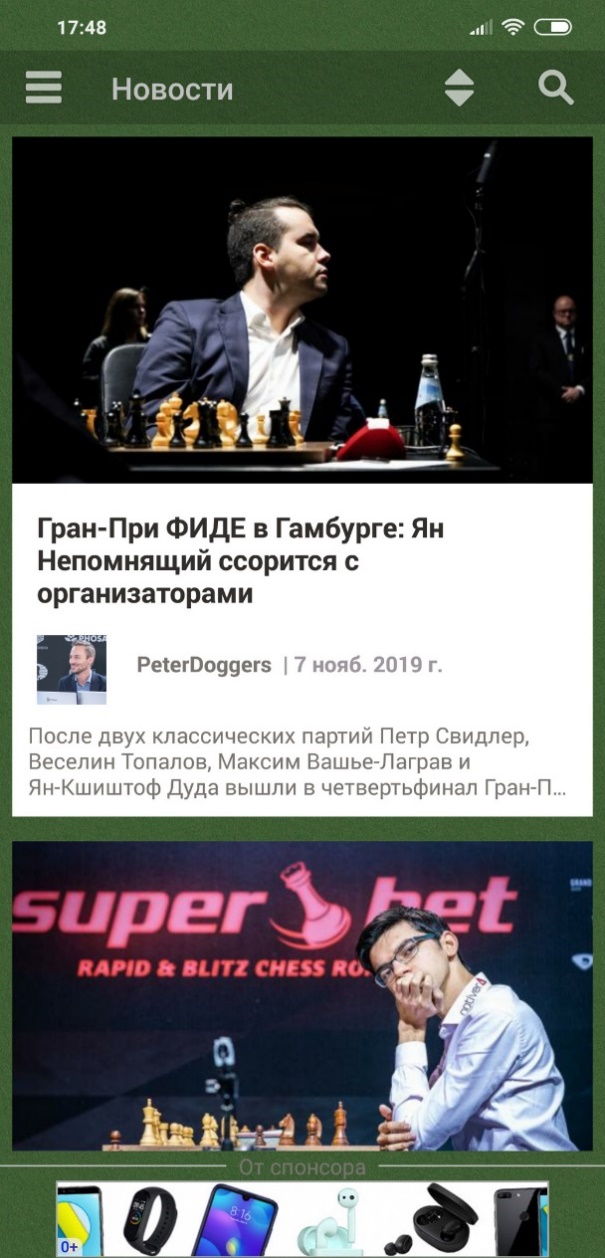 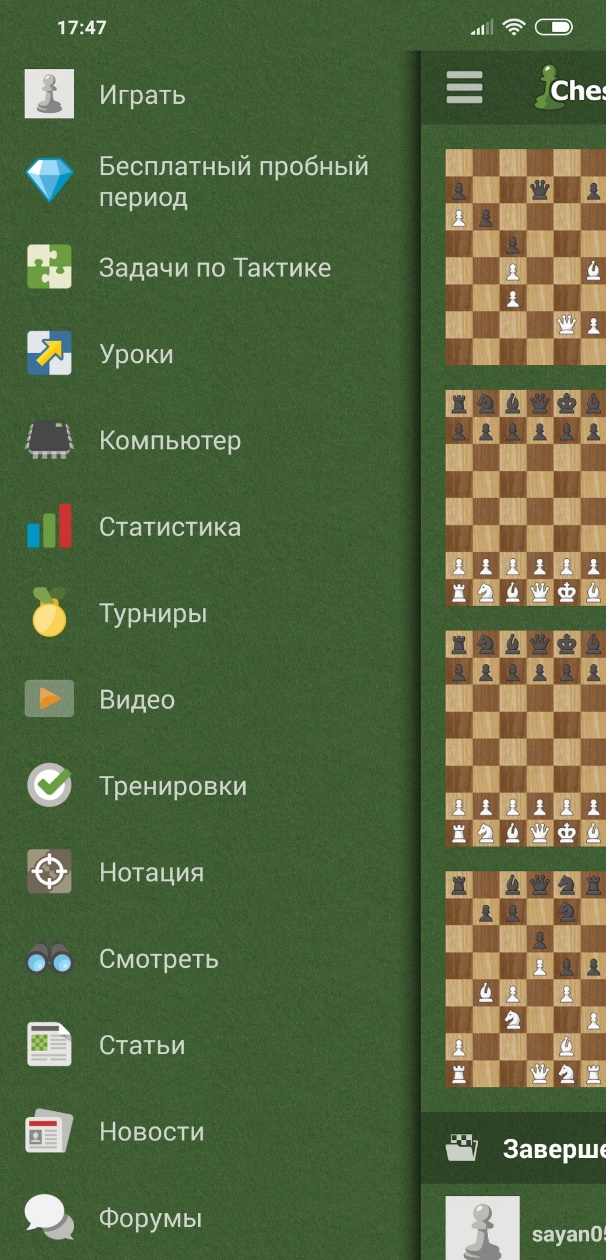 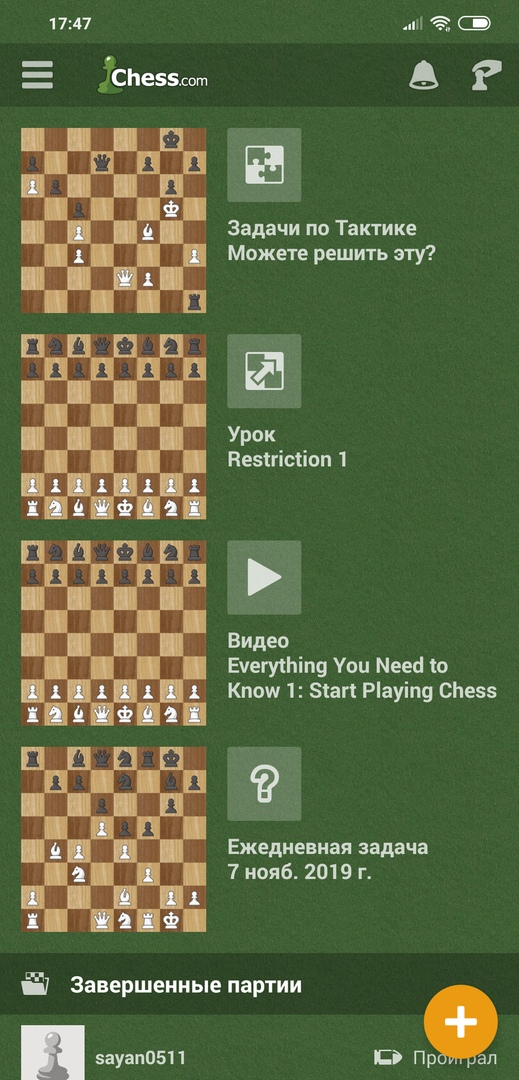 Заключение
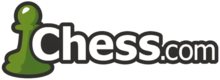 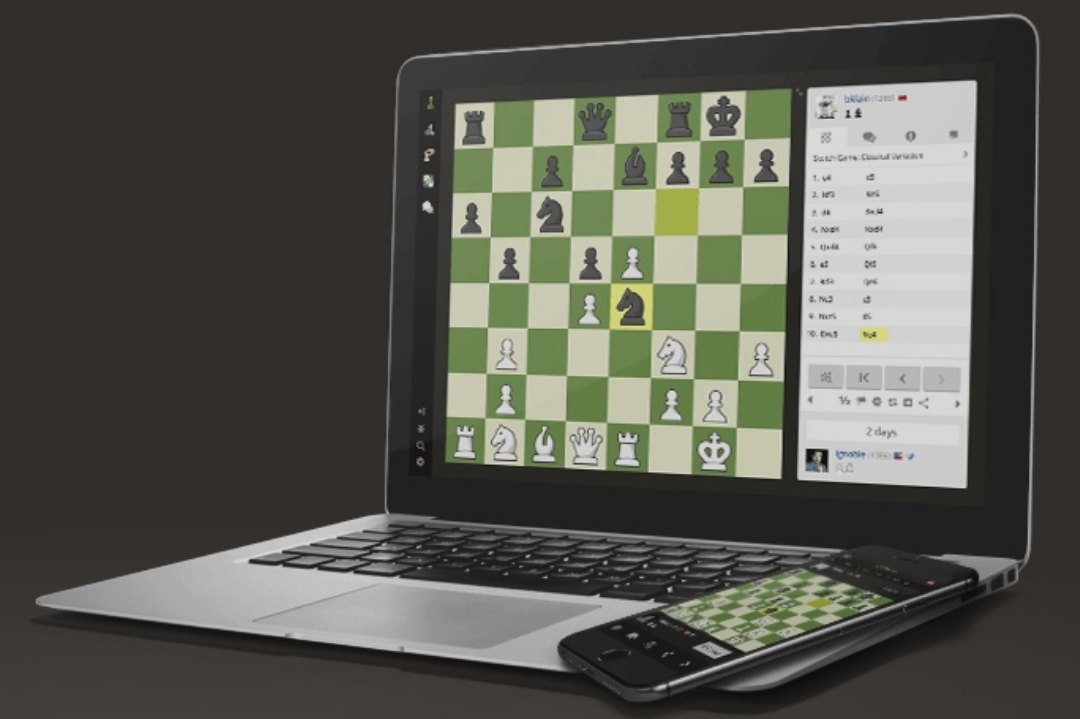 Плюсы: 
развитие творческого мышления 
тренировка мозга 
умение решать проблемы и сосредотачиваться
Минусы: 
огромное количество рекламы на сайте 
высокая стоимость подписки,
отсутствие дополнительных бесплатных комплектов фигур
отсутствие программы для тренировки и повторения дебютов
Castle Quiz
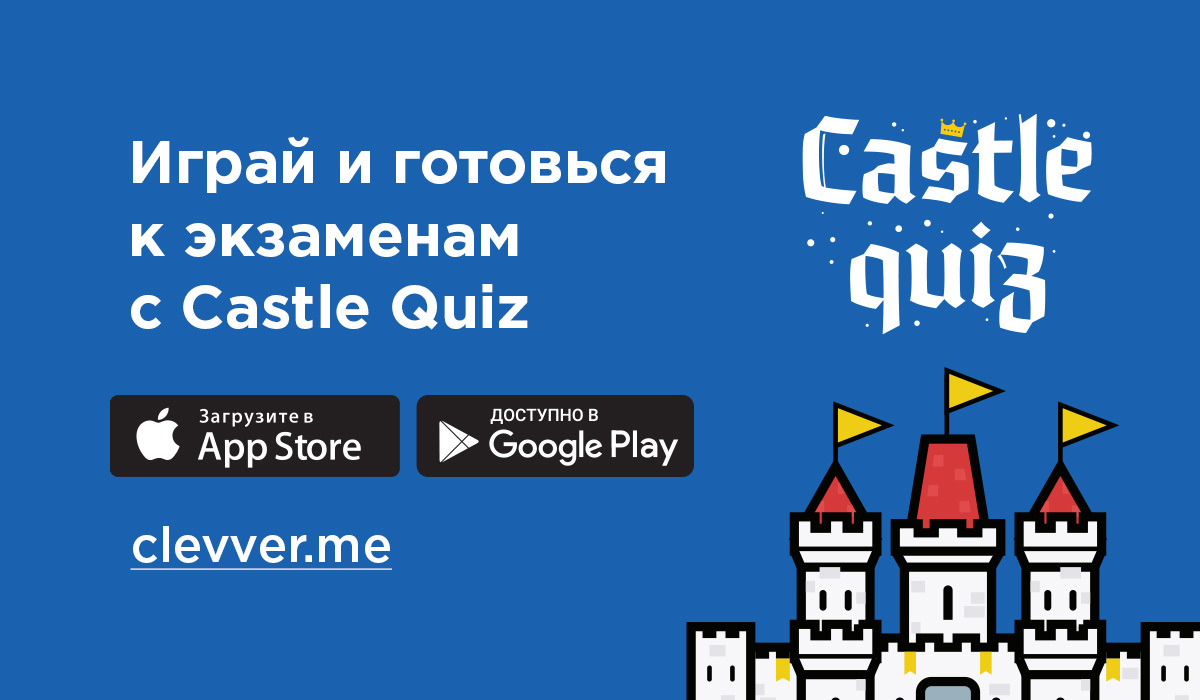 Поле битвы
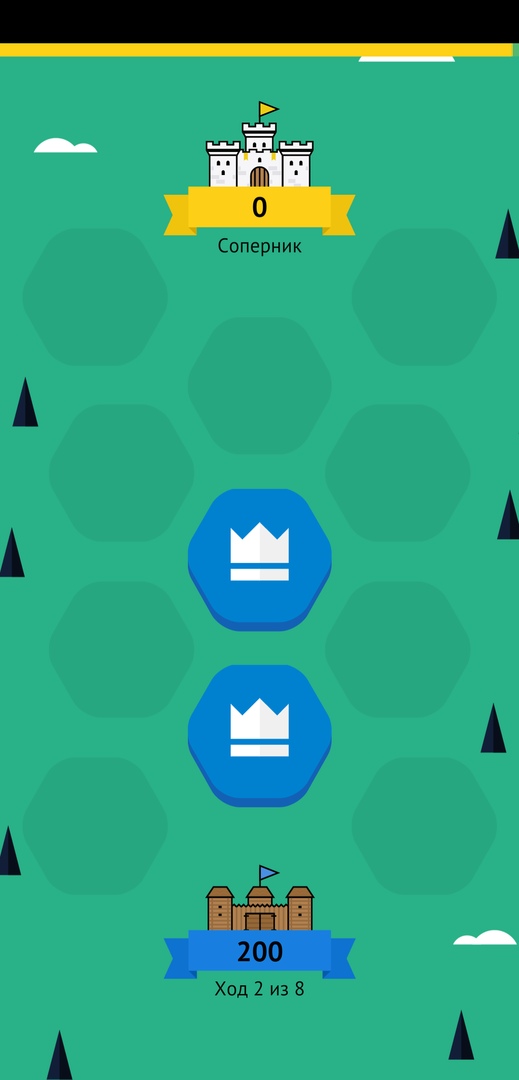 Интересные вопросы и статьи с объяснением
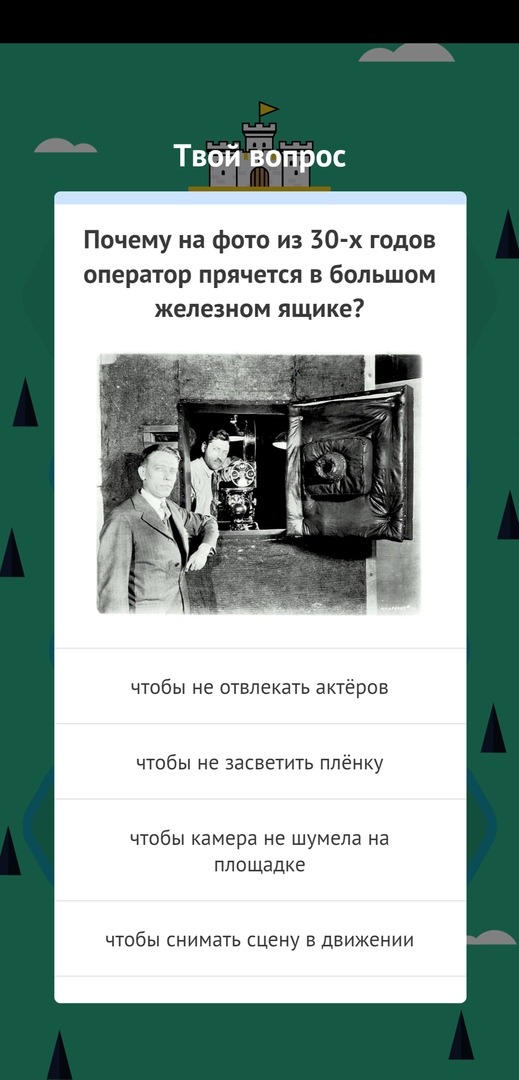 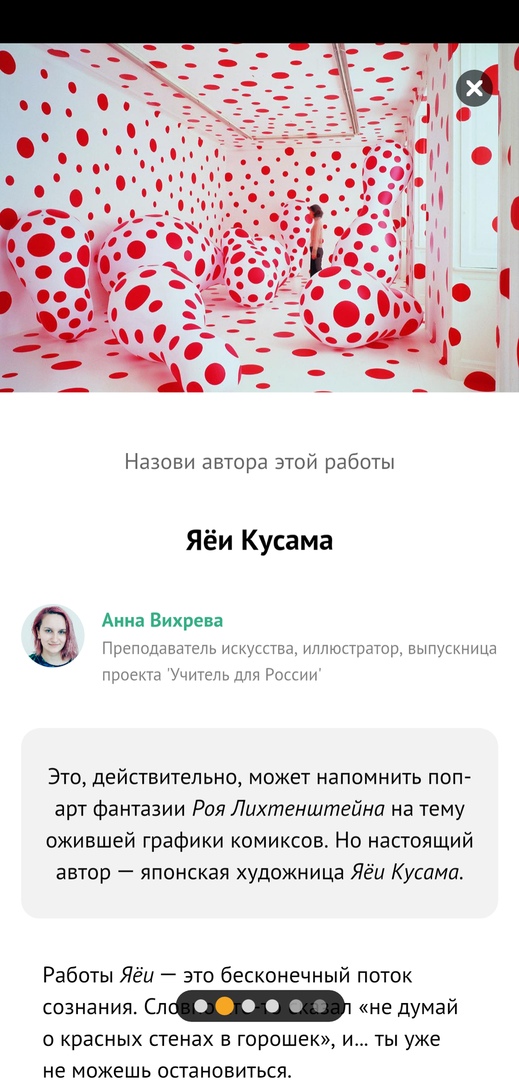 Заключение
Плюсы 
игра помогает развиваться во многих сферах
возможность зарегистрироваться и сохранять результаты 
правильно построенные вопросы
 простой интерфейс 
удобство
Минусы
Реклама
Платный контент
Простой геймплей
Спасибо за внимание!